Doa Penjagaan Misi
Allah Bapa, terima kasih untuk memakai saudara Ting Hua dan saudara Kong Kee Lin untuk misi jangka pendek selama enam minggu di Thailand Utara. Mereka telah kembali ke Sarawak dengan selamat. Kami mohon Bapa Surgawi mengutus lebih banyak misionari jangka panjang dan jangka pendek untuk misi penginjilan di sana, termasuk kelas tutorial bahasa
1/2
Doa Penjagaan Misi
Mandarin. Kami mohon Roh Kudus menggerakkan orang-orang Miao di Phu To, terutamanya para bomoh, ketua kampung dan penduduk yang berpengaruh, supaya mereka mempercayai Yesus Kristus. Kami percaya, tanda-tanda dan keajaiban akan mengikuti para paderi dan Kristian di sana, agar menyatakan keagungan Injil Kristus.  Dalam nama Tuhan Yesus Kristus, Amin.
2/2
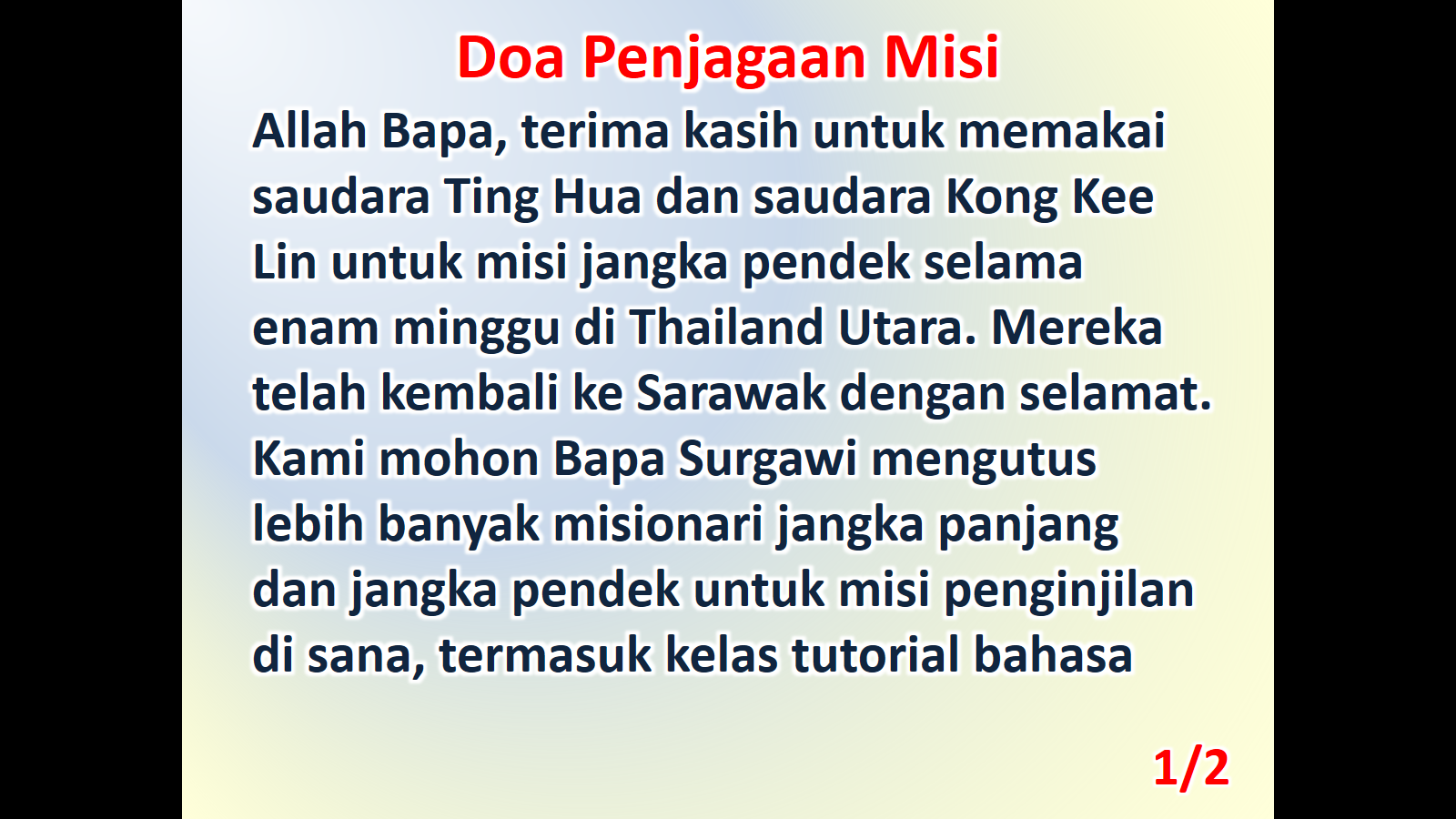 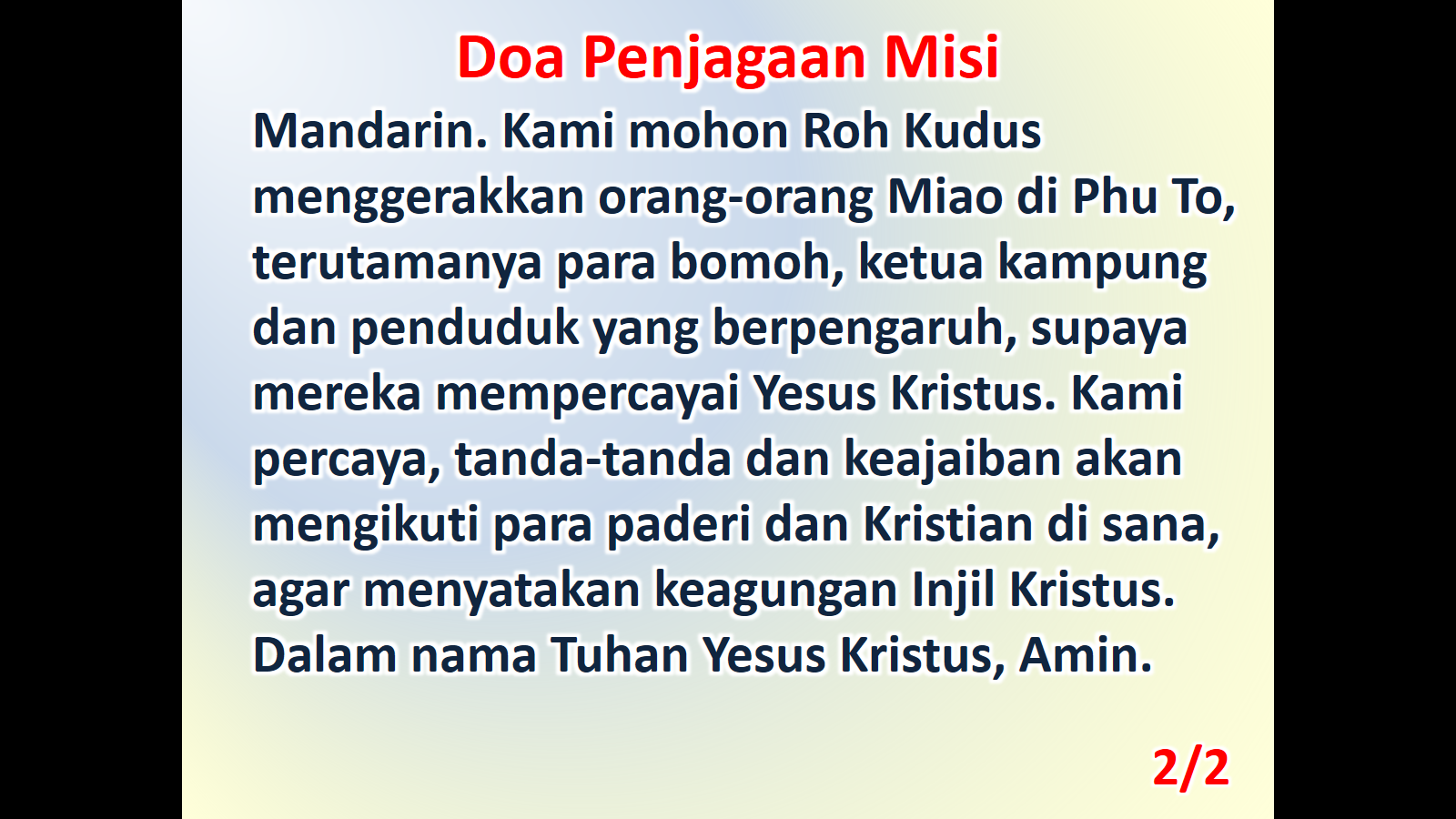